YEAR-ROUND FEDERAL PELL GRANT
Barbara Schmitt                                                     Jodie Mount
Director of Financial Aid                                        Financial Aid Counselor                          
Marywood University                                             Clarion University
Text generated from the U.S. Department of Education,         April 2018, TASFAA Spring Conference
Legislative Background
The Consolidated Appropriations Act of 2017 allows a student to receive Pell Grant funds up to 150% of the student’s Scheduled Award for an award year 
	1st 100% is initial scheduled Pell award 
	Final 50% is considered the additional Pell award (YRP) 

Was effective beginning with the 2017-18 award year 

DCL GEN-17-06 issued June 19, 2017
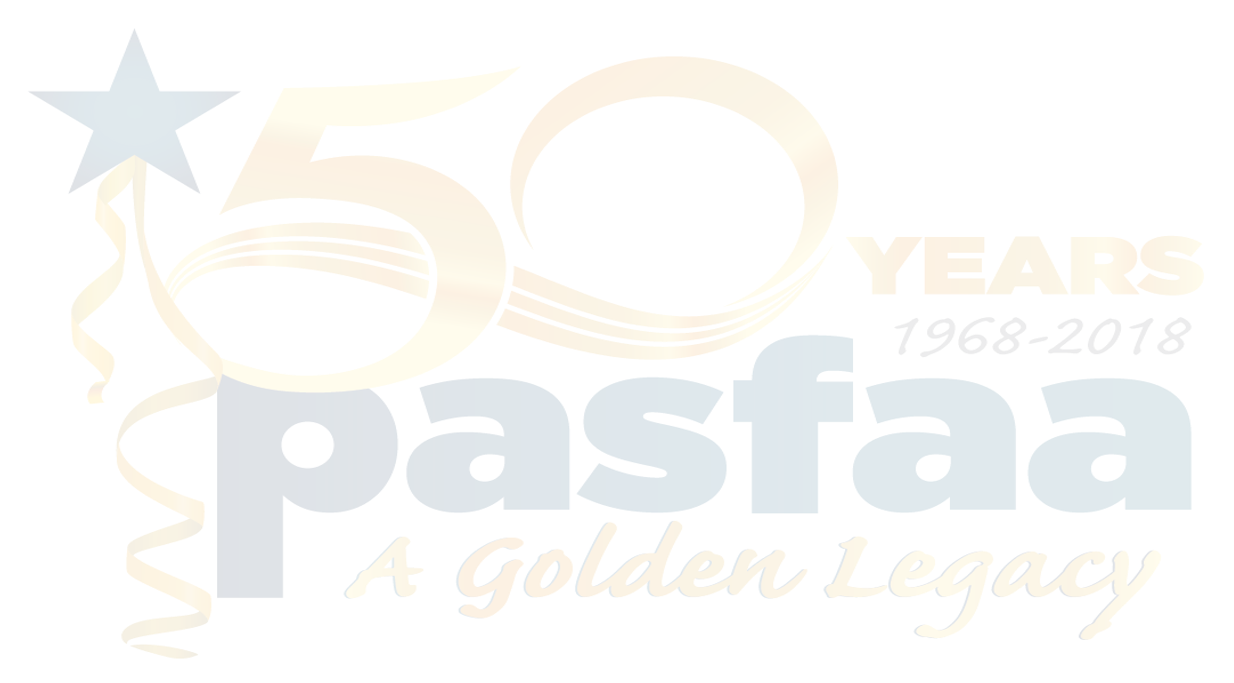 Text generated from the U.S. Department of Education,         April 2018, TASFAA Spring Conference
General Requirements
Student must be otherwise eligible to receive Pell Grant funds for the payment period 
Student must be enrolled at least half-time in the payment period(s) for which the student receives the additional Pell Grant funds 
Additional Pell Grant will be included in the student’s 600% maximum Pell Lifetime Eligibility Used (LEU)
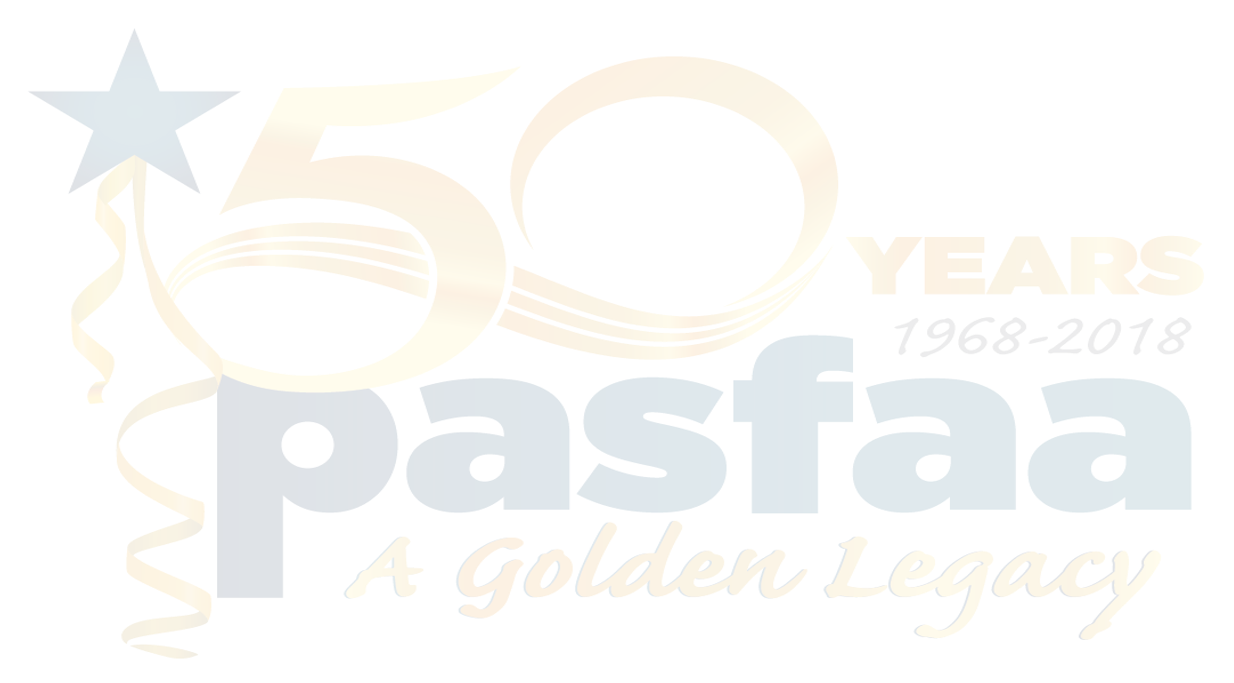 Text generated from the U.S. Department of Education,         April 2018, TASFAA Spring Conference
General Requirements
Payment period may include awards from both the initial Pell Grant Scheduled Award and from the additional Pell Grant award
 
When the calculated award for a payment period is greater than the remaining balance of an initial Scheduled Award, the award for the payment period is the remaining balance plus an amount from the additional Pell Grant award
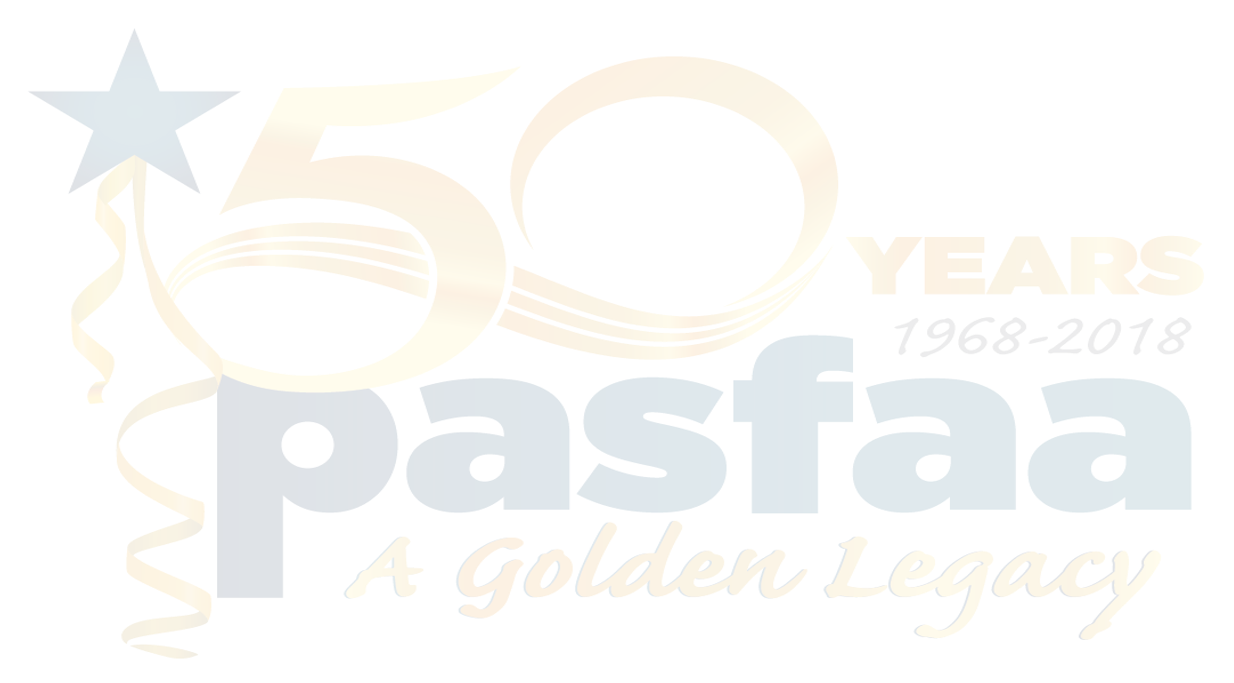 Text generated from the U.S. Department of Education,         April 2018, TASFAA Spring Conference
Differences from Two Pells in an Award Year
NO acceleration requirement 

NO requirement to place a crossover payment period in the award year that produces the largest Pell Grant award
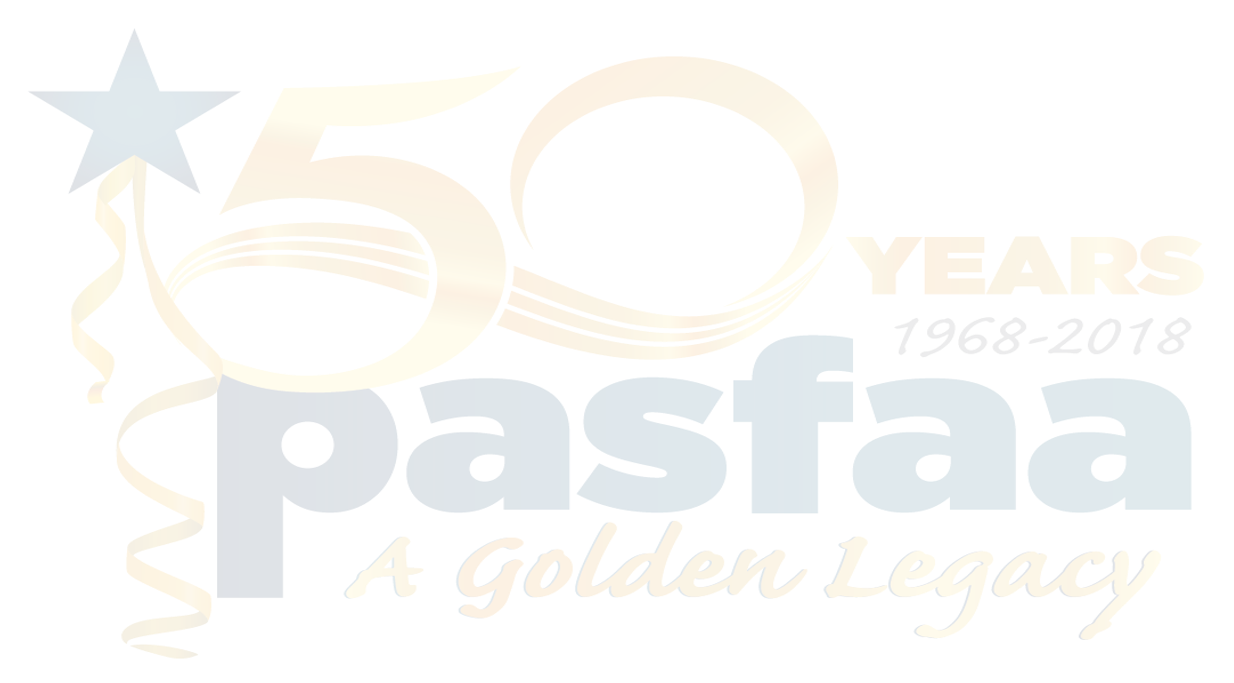 Text generated from the U.S. Department of Education,         April 2018, TASFAA Spring Conference
Unchanged Pell Rules
Year-Round Pell (YRP) does not affect the definition of an Academic Year
YRP does not change the definition of a Scheduled Award
Amount that a full-time student would receive for a full academic year based on the student’s EFC and COA  
YRP does not change the way an award for a payment period is calculated
Five Pell formulas
Use the formula that corresponds to the structure of the program
Award is calculated by payment period based on a student’s Scheduled Award
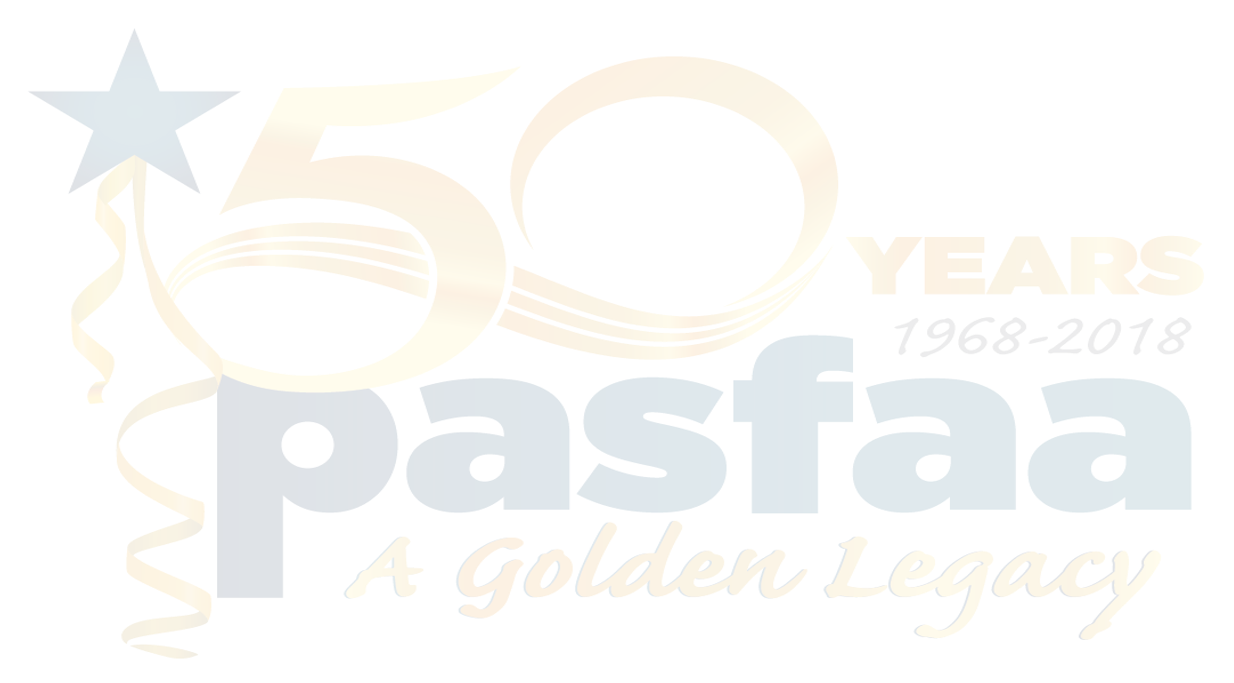 Text generated from the U.S. Department of Education,         April 2018, TASFAA Spring Conference
Unchanged Pell Rules
Year-Round Pell (YRP) does not affect the payment period determination as defined in 34 CFR 668.4 
For term-based programs, payment period is the term
For nonterm programs and all clock-hour programs, payment period is half of the hours and half of the weeks in an academic year
Regulations do not change for Pell Crossover Payment Periods 
Regulations do not change the requirements for recalculation policies
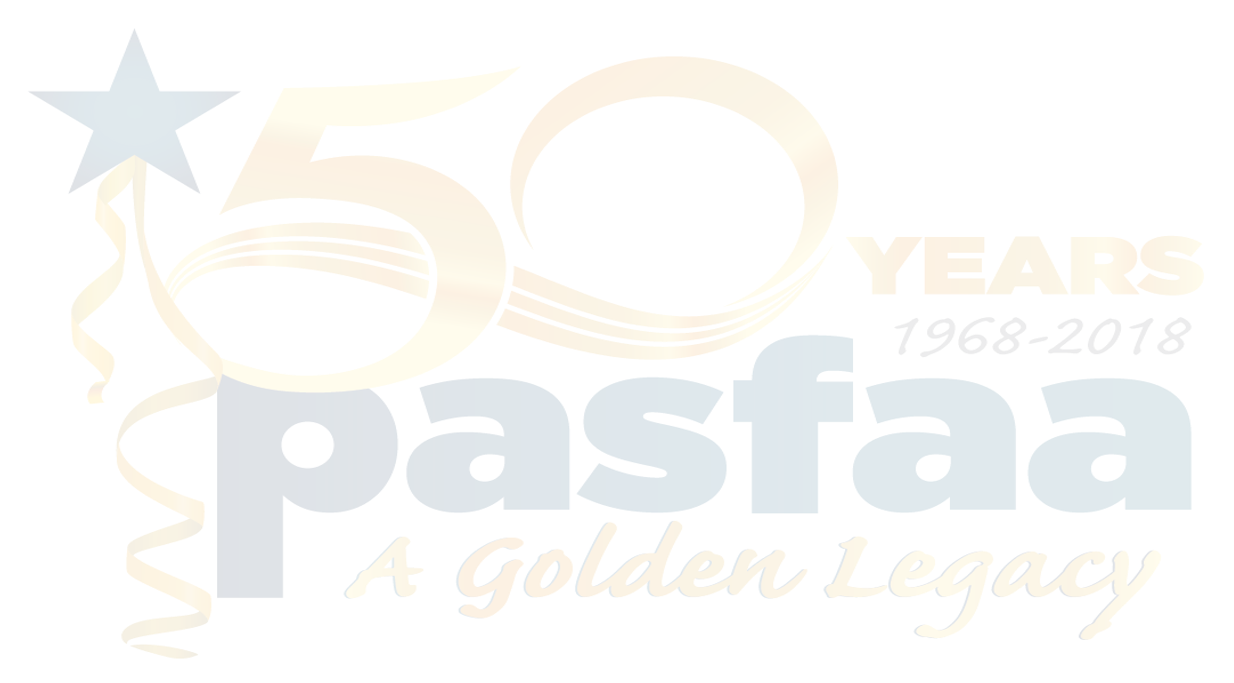 Text generated from the U.S. Department of Education,         April 2018, TASFAA Spring Conference
Changed Pell Rules
Scheduled Award limitation	
Student may receive up to one and one-half of a Scheduled Award for an award year 

Enrollment status
Must be enrolled at least half-time to receive the additional award
Final 50%
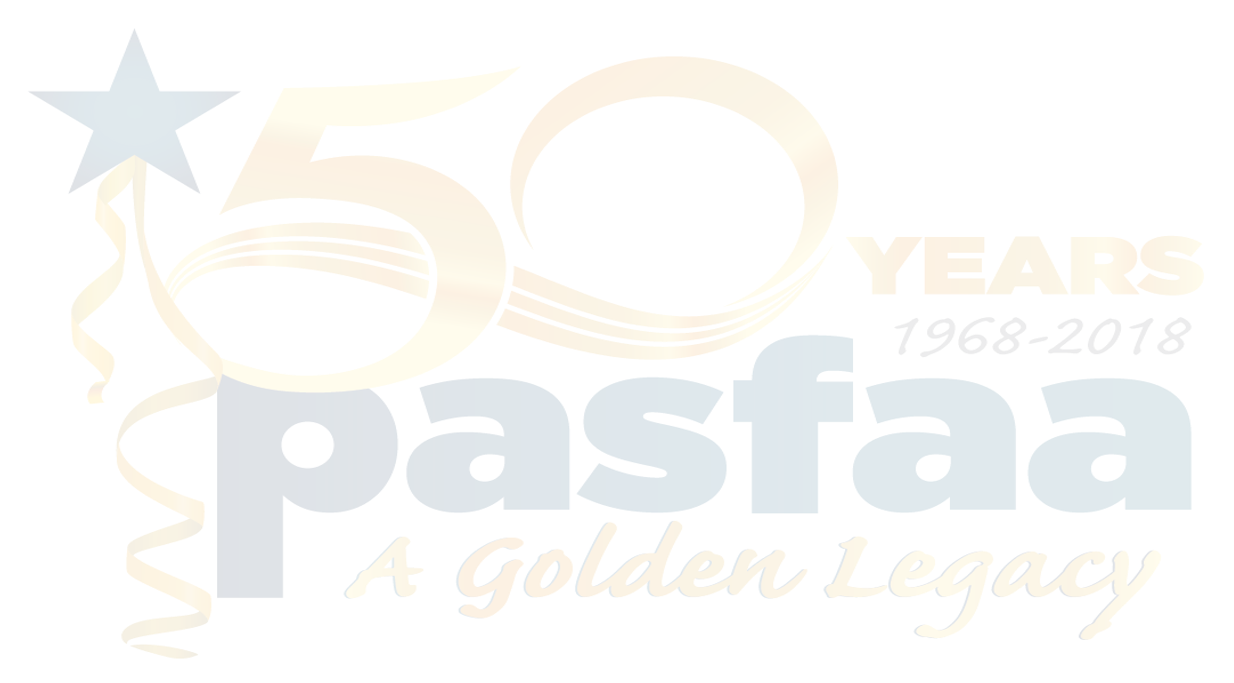 Text generated from the U.S. Department of Education,         April 2018, TASFAA Spring Conference
Example
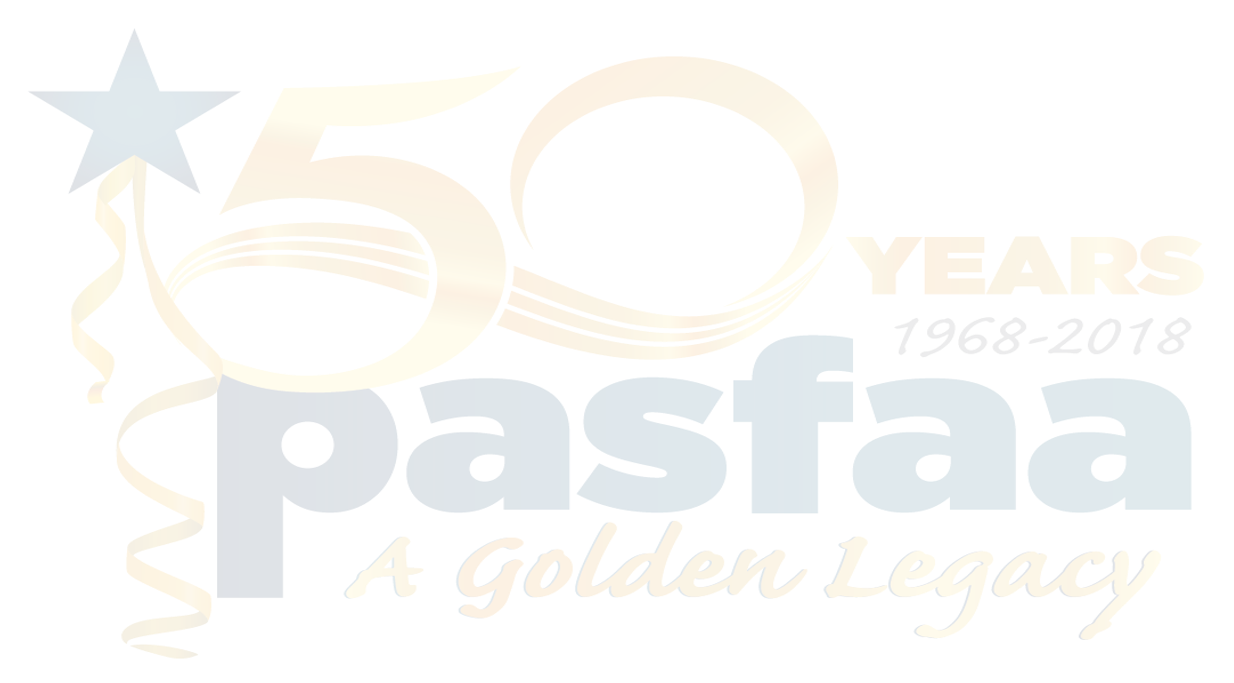 Text generated from the U.S. Department of Education,         April 2018, TASFAA Spring Conference
Example
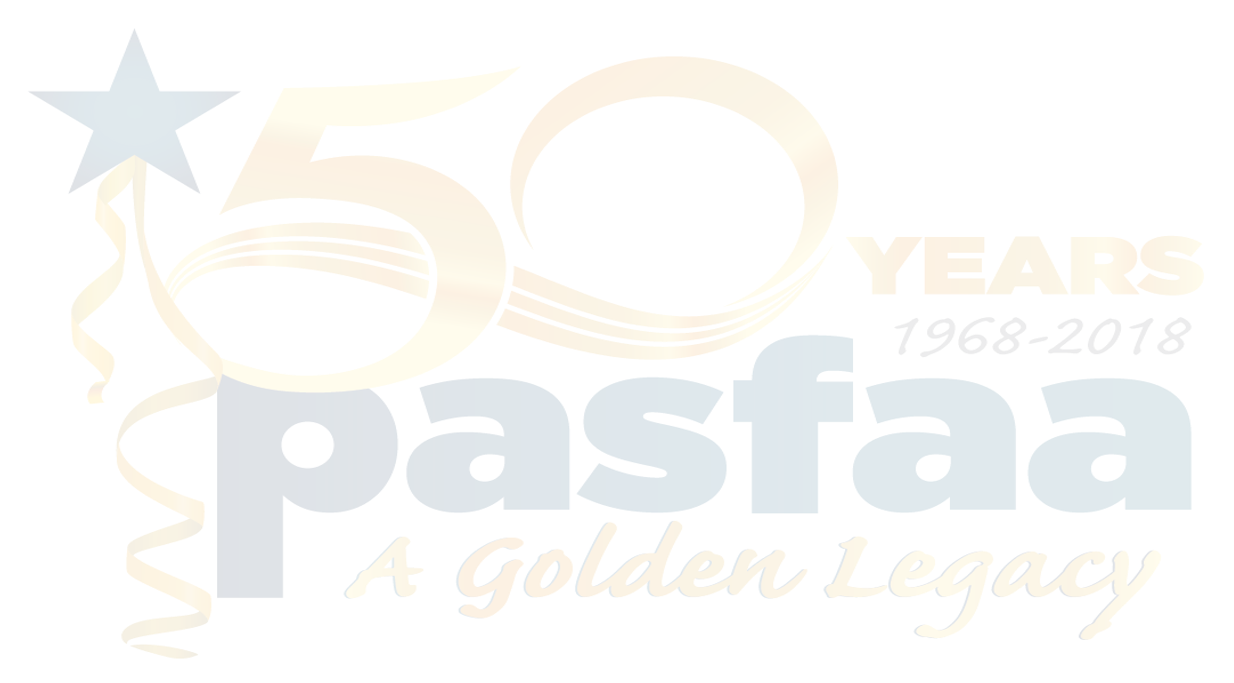 Text generated from the U.S. Department of Education,         April 2018, TASFAA Spring Conference
One Term—Additional Pell Amount
When the calculated award for a payment period is greater than the remaining balance of the initial Scheduled Award, the award for the payment period is the remaining amount of the initial Scheduled Award plus the Additional Pell amount
Awarded as one amount
Reported to COD as one amount
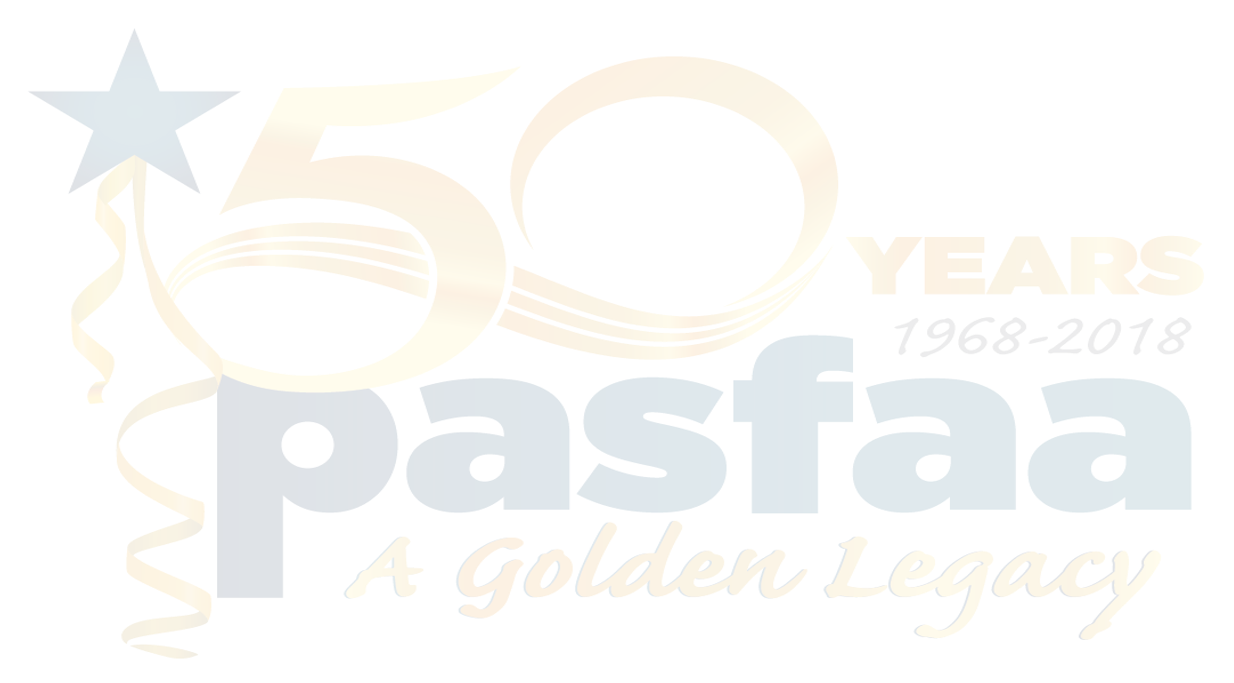 Text generated from the U.S. Department of Education,         April 2018, TASFAA Spring Conference
Semester Example
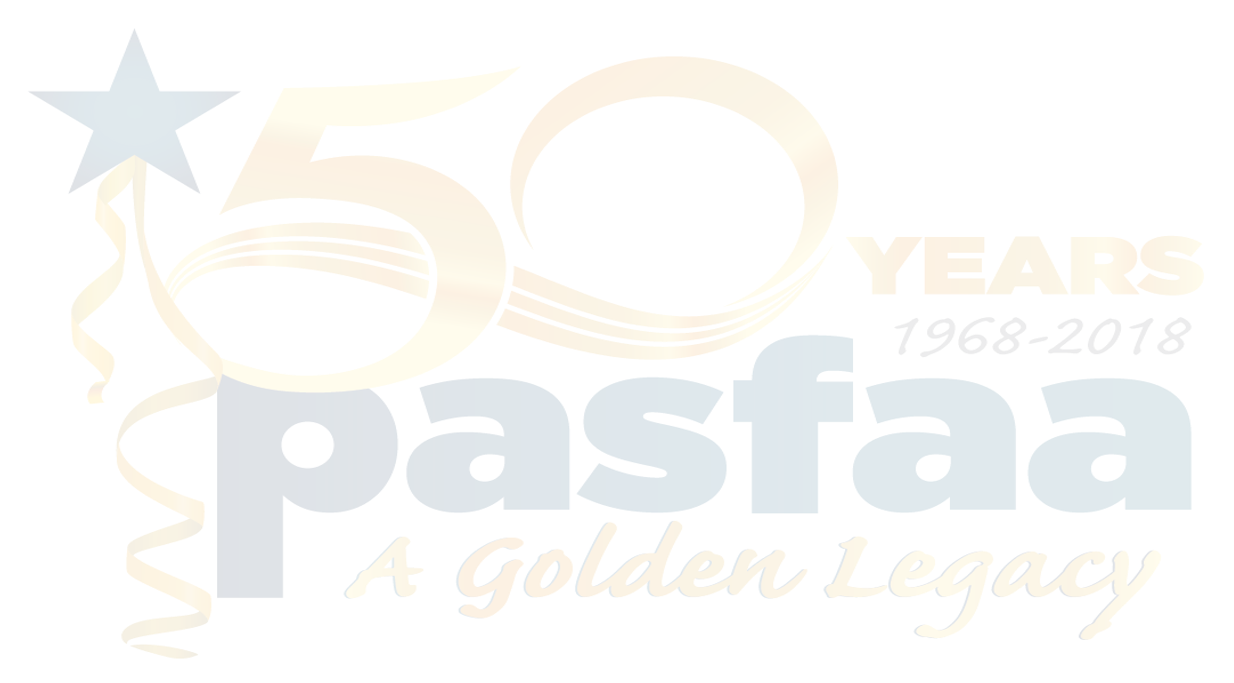 Text generated from the U.S. Department of Education,         April 2018, TASFAA Spring Conference
Semester Example
**The additional Pell Grant award cannot exceed 50% of a student’s     	Pell Grant Scheduled Award. 
In the previous example, the Spring 2018 Pell award is made up of 12.4954% ($671) remaining from the initial Pell Grant Scheduled Award and 37.5046% ($2,014) from the additional Pell Grant award
The student has 12.4954% ($671) remaining from the additional Pell Grant award for the 2017–18 award year
If the student had used up 100% of his Pell Grant Scheduled Award for Summer 2017 and Fall 2017, the entire Spring 2018 award amount would be from the additional Pell Grant award
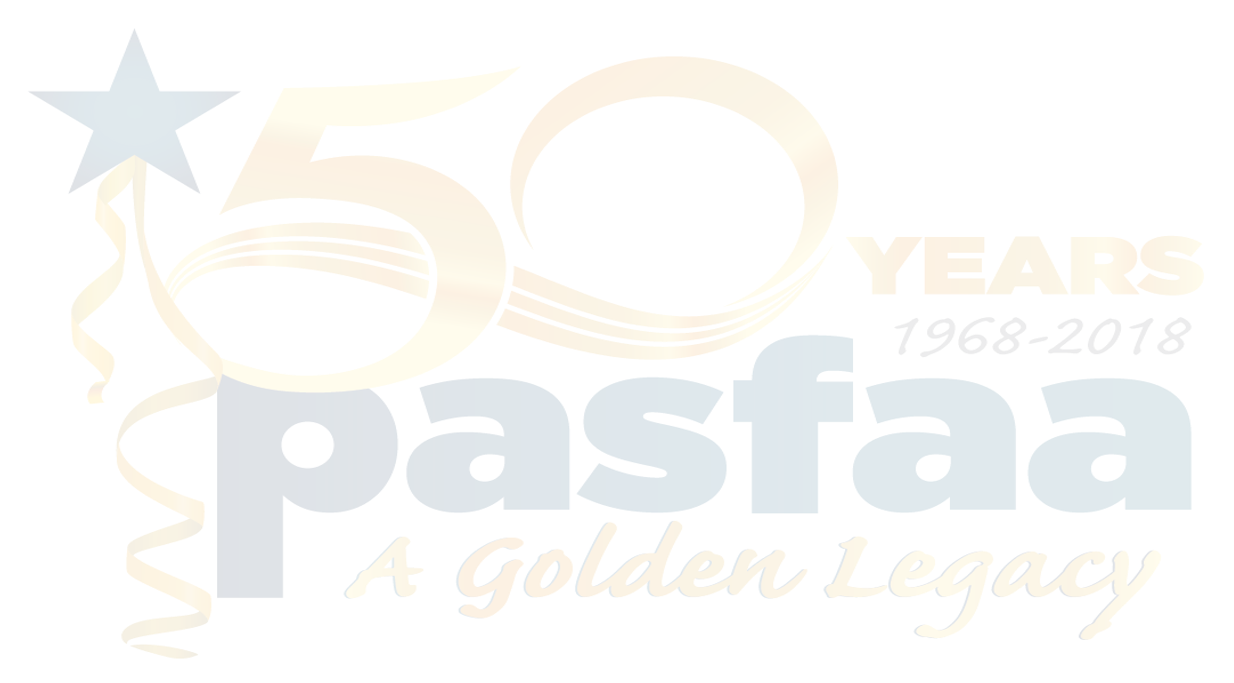 Text generated from the U.S. Department of Education,         April 2018, TASFAA Spring Conference
Additional Pell – Standard Term
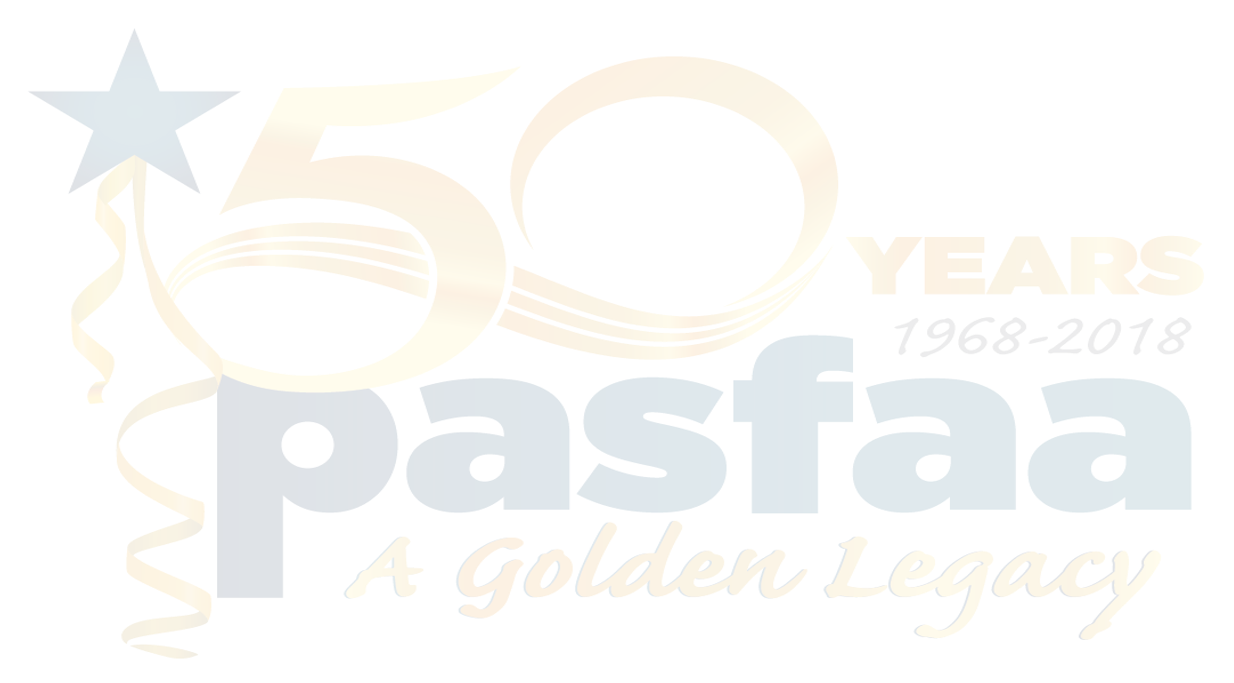 Text generated from the U.S. Department of Education,         April 2018, TASFAA Spring Conference
Additional Pell – Standard Term
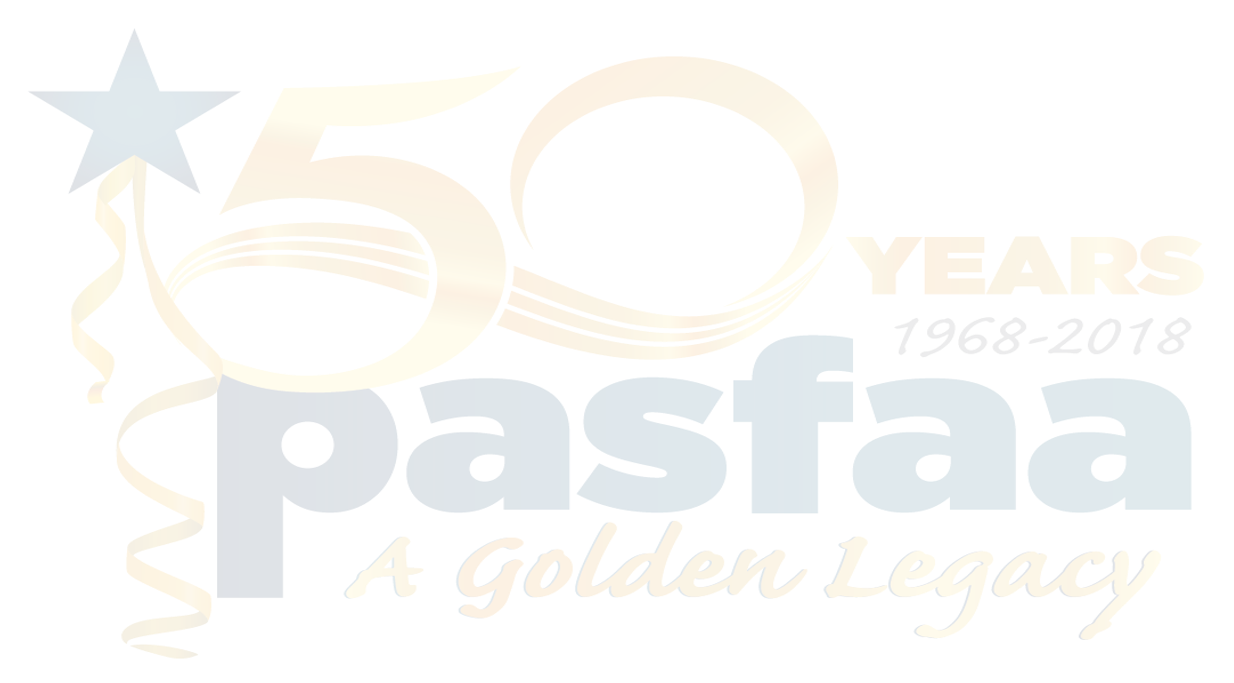 Text generated from the U.S. Department of Education,         April 2018, TASFAA Spring Conference
Additional Pell – Transfer Students
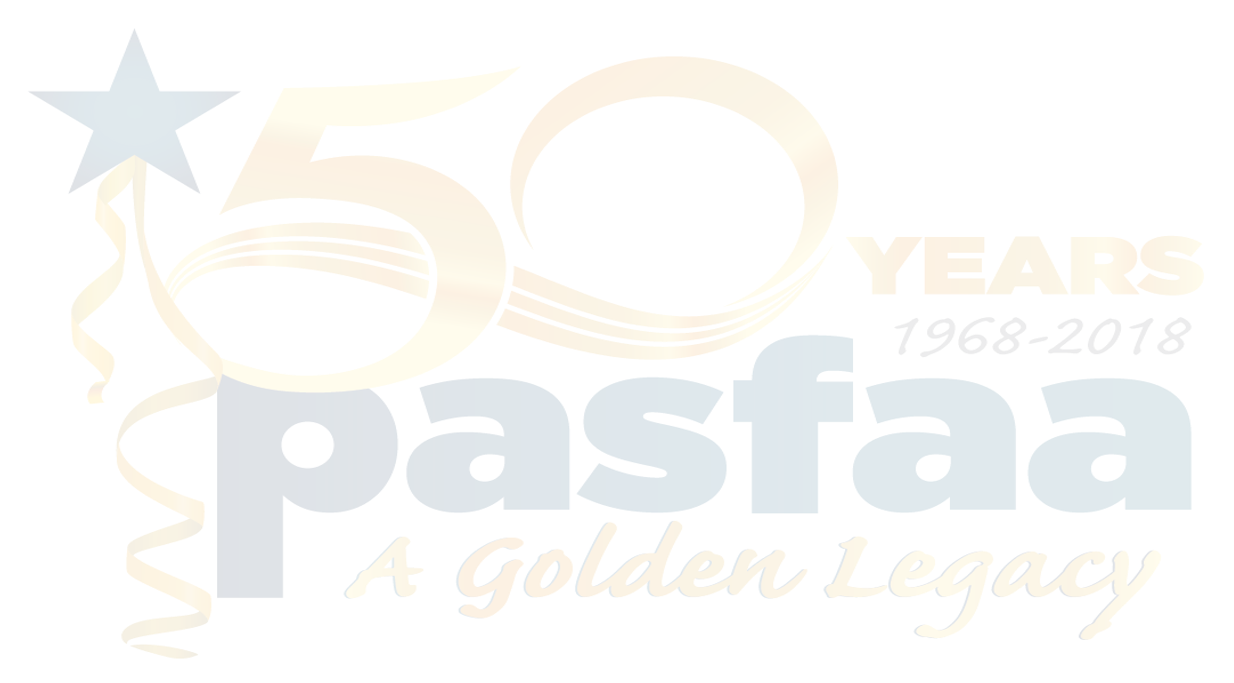 Text generated from the U.S. Department of Education,         April 2018, TASFAA Spring Conference
Pell Cross Over Payment Periods
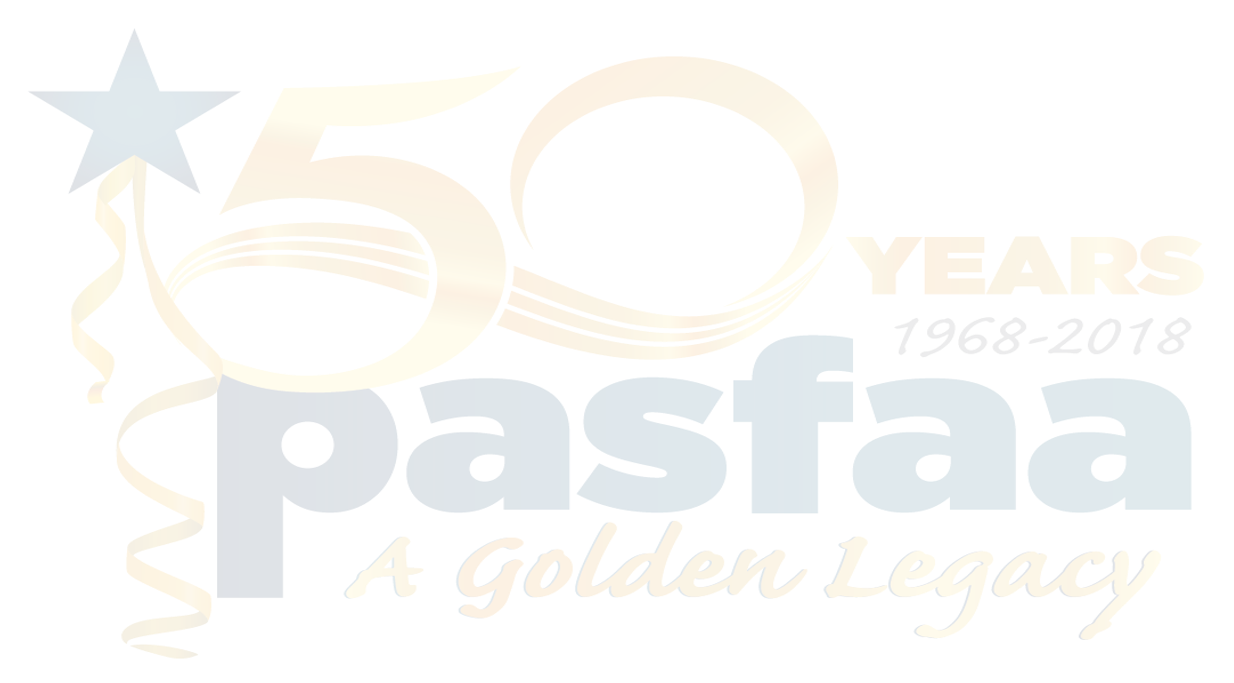 Text generated from the U.S. Department of Education,         April 2018, TASFAA Spring Conference
Optional Recalculation Examples
Conditions
Student is only eligible for the additional Pell Grant award
Student enrolls in two 3 credit-hour courses prior to add/drop date for the term
Institution’s policy is to recalculate a student’s Pell award up to the add/drop date for the term

Results A

Student begins attendance in ALL classes
After add/drop date, student drops one 3 credit-hour course
Student is still considered half-time and eligible for the additional Pell Grant disbursed
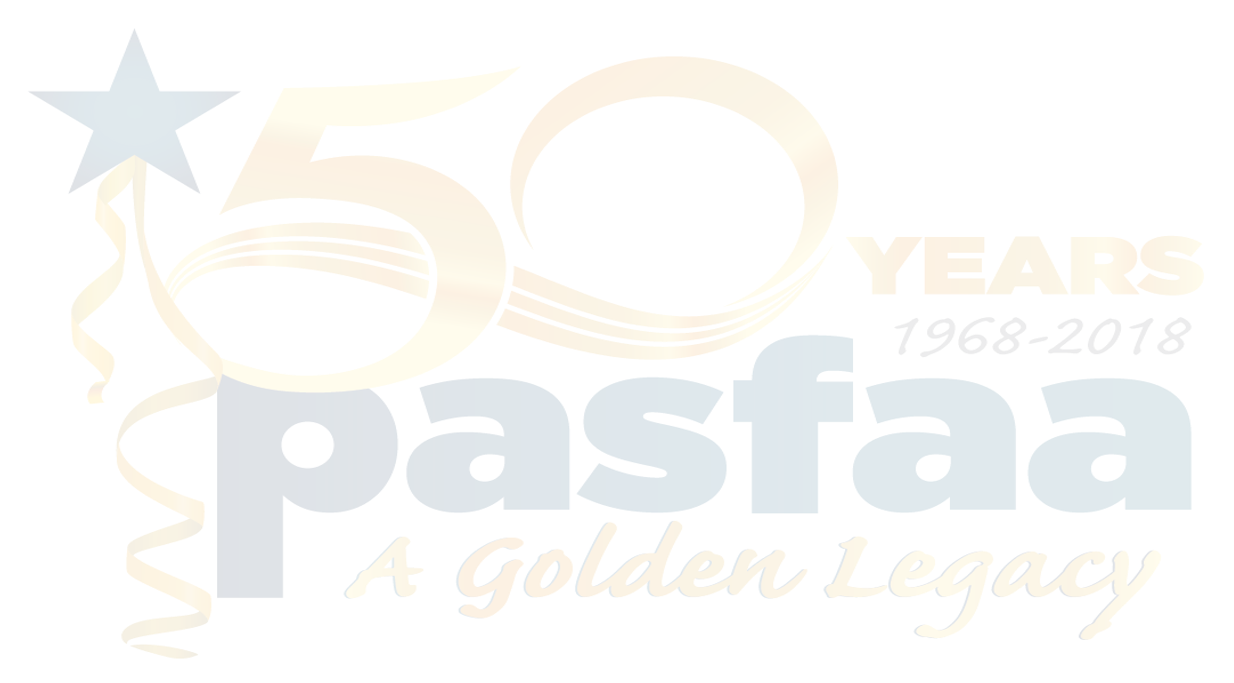 Text generated from the U.S. Department of Education,         April 2018, TASFAA Spring Conference
Optional Recalculation Examples
• Results B

Student begins attendance in all classes
Prior to add/drop date, student drops one 3 credit-hour course
Student is considered less-than-half-time and is not eligible for the additional Pell Grant
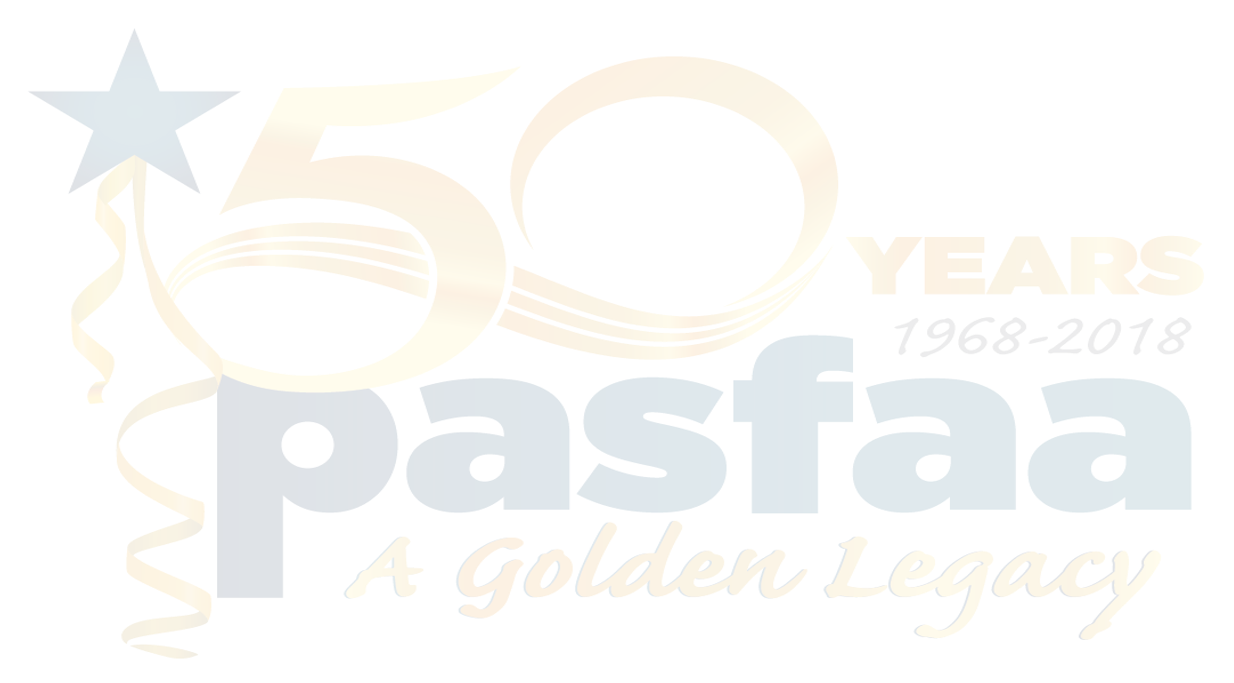 Text generated from the U.S. Department of Education,         April 2018, TASFAA Spring Conference
Required Recalculation Module Example
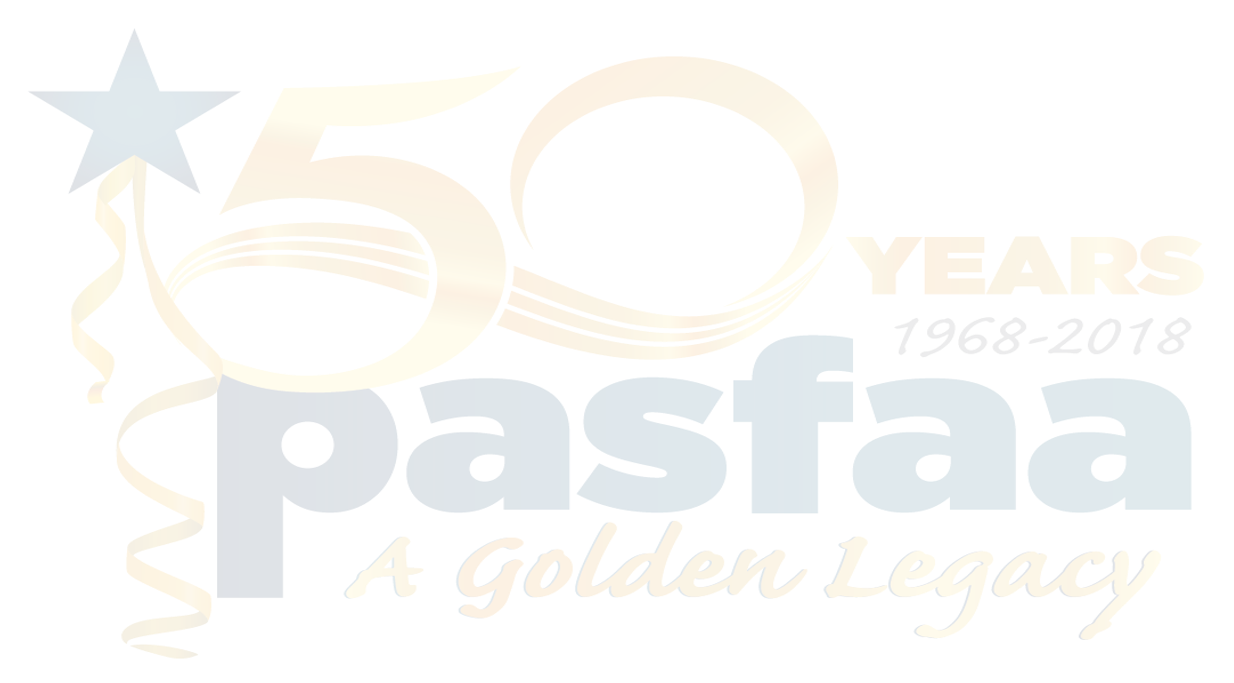 Text generated from the U.S. Department of Education,         April 2018, TASFAA Spring Conference
Required Recalculation Example
•    Student was paid half-time Pell award based on enrollment in 6 	credits as  of the Pell Recalculation Date (PRD)
•    Pell recalculation/COD adjustment necessary
Withdrawal from 3 credits in summer 2 was after the PRD but the         	student will not have begun attendance in all credits on which the Pell 	payment was based
A similar situation would exist if the student did not withdraw from 	the 3 credits in summer 2 but simply failed to begin attendance in 	them
Student is now less-than-half-time and may not receive payment from 	2017-18 additional Pell
Payment may be made from the initial 2018-19 Scheduled Award
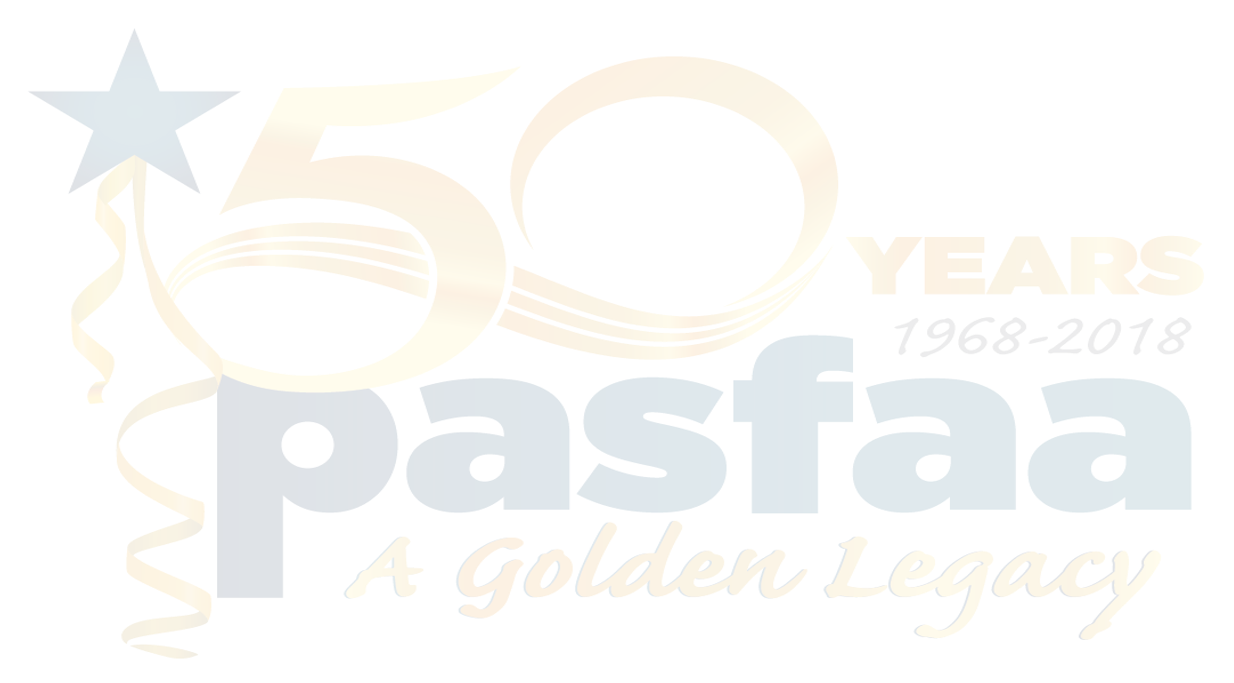 Text generated from the U.S. Department of Education,         April 2018, TASFAA Spring Conference
QUESTIONS ?
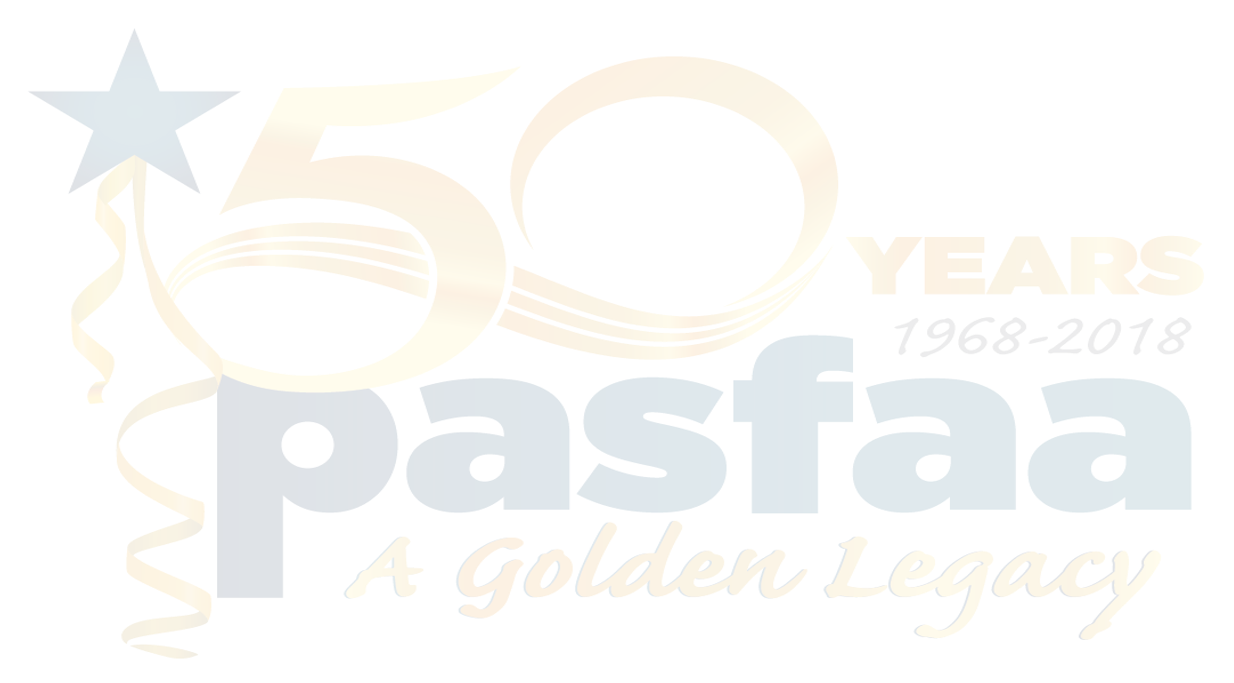 Text generated from the U.S. Department of Education,         April 2018, TASFAA Spring Conference